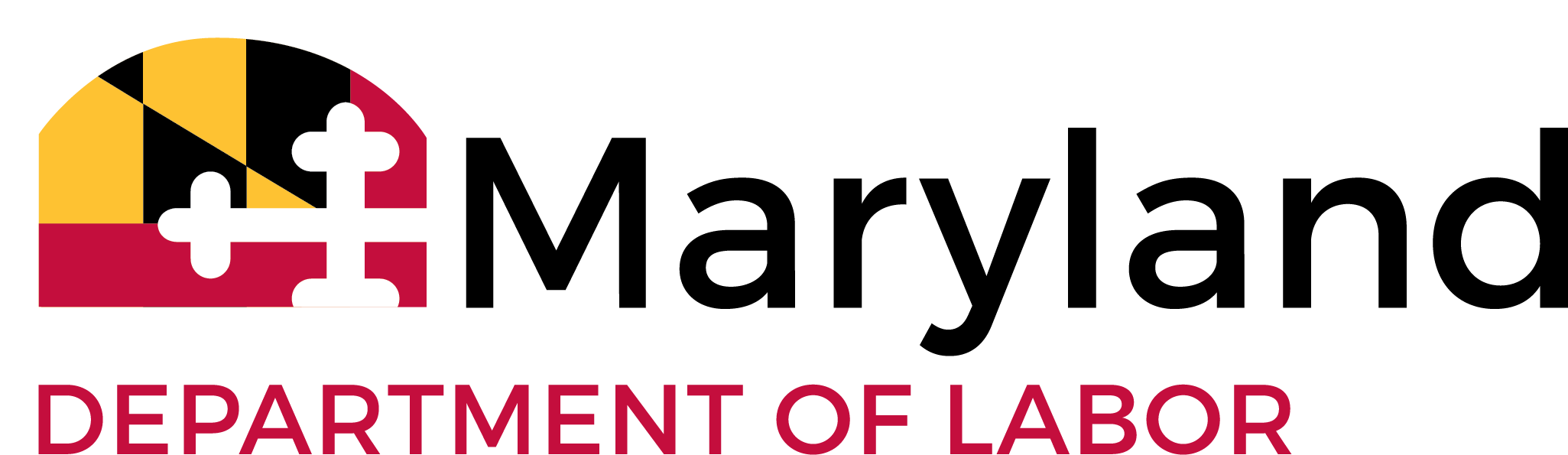 Governor’s Workforce Development Board4th Quarter Updates – December 9, 2020
James E. Rzepkowski
Assistant Secretary, Division of Workforce Development and Adult Learning
Maryland Department of Labor
[Speaker Notes: INTRODUCTION
Greetings, everyone!
I am on the agenda today update you on what we have been doing at the Division of Workforce Development and Adult Learning to ensure Maryland’s businesses and workers are supported, especially as we navigate together through the challenging COVID landscape.
I always enjoy the chance to speak with you and exchange ideas when I get the privilege to deliver a presentation to the Board.
However, I have been told that my goal at today’s meeting is to give you a “just-the-facts-ma’am” run-down of what we have been doing, so I will resist the urge to wander off-script - here goes!]
Lay-off Aversion Fund
$18,057,027
Total amount of currently approved awards to 715 Maryland businesses
(as of 12/7/20)
$20 M awarded by Governor Hogan on October 28, 2020
1,036 applications for a total of $33,787,951.
11,083 impacted employees will benefit
[Speaker Notes: LAY-OFF AVERSION FUND
The Lay-off Aversion Fund was one of several COVID relief initiatives rolled out in March to quickly provide small businesses with crucial financial assistance that would help them to forego layoffs and closures.
More than $10 million was awarded to 445 small businesses through the first round of grants, saving more than 8,800 jobs.
Grant recipients represented nearly 20 diverse industry sectors, ranging from health care to retail, located in each of Maryland’s 24 jurisdictions. 
Grantees used the average award size of $22,738 per business for such things as purchasing remote access equipment and software to promote teleworking, assisting with employee training and education, purchasing cleaning supplies and services to maintain an onsite workforce and taking advantage of Labor’s Work Sharing Unemployment Insurance Program by supplementing employee income.
The Lay-off Aversion Fund was so successful and remained so badly needed as the pandemic stretched across 2020, that Governor Hogan announced he was directing another $20 M to the fund in October. 
Since the second round of the Lay-off Aversion fund went live on 10/28/20, Labor has received 1,036 applications for a total of $33,787,951.
A total of 715 businesses have been approved for a total of $18,057,027. 
10,904 impacted employees will benefit from this funding. 
All applications received as of Monday, 12/8 have been assigned for review.]
American Job Centers
Service Continuity
AJC service sites remain closed, but services continue virtually. 
Some Title I staff returning to AJCs on a staggered schedule.
Virtual recruitments / Job Fairs
[Speaker Notes: II. OFFICE OF WORKFORCE DEVELOPMENT
American Job Centers
Until the pandemic struck, the state’s 30 American Job Centers were central and vital service points for Maryland jobseekers and businesses.
No American Job Centers have fully reopened to the public, however, all services previously offered continue to be offered in a virtual environment with no noticeable impact to service delivery or customer service.
Some Title I staff have returned to their offices on a staggered schedule and are offering virtual appointments. 
Virtual recruitments have been held for businesses seeking to recruit and hire staff.]
Reemployment Services and Eligibility Assessment (RESEA) Workshops
39,692
RESEA customers served between 3/16/20 and 12/07/20
Technology-based outreach strategies
Integrated virtual presentation tools
9,847 during the same period in 2019
[Speaker Notes: II. OFFICE OF WORKFORCE DEVELOPMENT
Reemployment Services and Eligibility Assessment Workshops
Between March 16, 2020 and November 9, 2020, DWDAL’s Office of Workforce Development served 37,215 RESEA customers, compared with 8,664 RESEA customers during the same time period in 2019. This represents an increase of 28,551 RESEA customers seen during the pandemic.
RESEA staff have dramatically expanded the program’s reach by adding text messaging as a new outreach strategy. The integration of text messaging to phone and email outreach measures already in place dramatically reduced the “no show” rate. 
RESEA staff have integrated virtual presentation tools in the service delivery model that will become a new permanent option for the program.]
Veterans Services
972
Attended virtual job fair hosted by Veterans Services
521 veterans with significant barriers to employment (SBE) between 3/1/19 and 10/31/19. 
During the same period a year later, DVOPs served 302 SBE veterans. 
Two large statewide hiring events in the coming year.
[Speaker Notes: II. OFFICE OF WORKFORCE DEVELOPMENT
Veterans Services
Disabled Veterans Outreach Program Specialists – DVOPs – served 521 veterans with significant barriers to employment between March 1, 2019 - October 31, 2019. 
During the same period a year later, from March 1, 2020 to October 31, 2020, DVOPs served 302 veterans with Significant Barriers to Employment. The numbers dropped significantly during the pandemic period because many veterans did not seek employment due to fear of COVID and many of them were receiving a COVID Stipend.
Over the summer Labor’s Veterans Program hosted a Virtual Statewide Career Fair which drew 972 attendees, of which 204 self-identified as veterans. 
The Veterans Program increased its virtual presence using one-on-one sessions and Job Club meetings for Veterans and businesses, and by hosting small and medium Career Fairs. 
The Veterans Services team plans to build on this year’s successes by hosting two large statewide hiring events in the coming year.]
Registered Apprenticeships
$6,012,924 - USDOL State Apprenticeship Expansion Grant 
171 active Registered Apprenticeship programs
3,702 participating employers
9,810 RAs in Building and Construction industries / 1,455 are in other non-traditional industries.
11,000+
Registered Apprentices
[Speaker Notes: II. OFFICE OF WORKFORCE DEVELOPMENT
Apprenticeship – Registered Apprenticeships
I am very pleased to report that Maryland’s Apprenticeship and Training Program just keeps getting better.
The Maryland Department of Labor received a $6,012,924 award in 2020 from the U.S. Department of Labor for a State Apprenticeship Expansion Grant. This grant is the fourth in a series of expansion grants awarded to the Maryland Apprenticeship and Training Program. 
With the latest USDOL award, Maryland has now competitively secured nearly $13 million to expand Registered Apprenticeship programs since 2016, allowing us to increase the scope of services offered to Registered Apprenticeship sponsors, employers and apprentices.
As a result of the department’s targeted investments, Maryland has now exceeded the record-breaking milestone of more than 11,000 registered apprentices currently working, earning, and learning in the Maryland Apprenticeship and Training Program. This is the highest participation rate in state history.
171 registered apprenticeship programs are active across the state.
There are 3,702 employers participating in registered apprenticeships.
9,810 of these RAs are in the Building and Construction industries while 1,455 are in other non-traditional industries, such as healthcare, IT, and even public sector occupations.]
Apprenticeship Maryland Program (High School youth)
Expanded from 2 pilot counties to 16 of Maryland’s local public school systems.
62 new eligible employers approved in 2020 – raising the number of eligible employers from 109 to 171 - a 57% growth over the prior year
1,121%
Growth in # of approved employers since the inception of AMP
[Speaker Notes: II. OFFICE OF WORKFORCE DEVELOPMENT
Apprenticeship – AMP

Maryland’s Youth Apprenticeship Program -- the Apprenticeship Maryland Program (AMP) is also thriving.
The program has expanded dramatically beyond the two pilot counties of Frederick and Washington to a total of sixteen of Maryland’s local public school systems, well exceeding the growth goal set for this year.  
By the end of the 2019-2020 academic year, a total of 62 new eligible employers were approved by the MATC – raising the number of eligible employers from 109 to 171. This represents a nearly 57% growth over the prior year and 1,121% growth since program inception.]
Federal Grants
$14.5 M
Federal grant dollars awarded to Maryland
12 federal grant applications submitted 
5 awards
3 results pending
[Speaker Notes: IV.	GRANTS UPDATE 
  
As I noted in my remarks to this group at your September meeting, we have been working aggressively to secure grant funds during 2020.
To date, we have applied for 12 federal grant opportunities applications and have won awards for five of the applications we submitted, bringing in about $14.5 million to help Maryland businesses and workers. That’s an additional $2 M above the amount I reported to you at the September board meeting.
A quick snapshot of our 2020 grant wins include the $6 M USDOL State Apprenticeship Expansion grant, the $4 M grant through USDOL’s “Support to Communities: Fostering Opioid Recovery through Workforce Development” program, a $1 M grant from the Substance Abuse and Mental Health Services Administration, and $1.6 M for a National Dislocated Worker Grant designed to assist in the economic recovery from the pandemic.
We are still waiting for the results of three applications, so stay tuned!]
State Grants
FY21 EARN budget = $8.5 million  
$3 million directed to the Cyber/IT sector
$500,000 for Opportunity Zones
$3.7 M for all other industries. 

$450,000 Clean Energy Jobs Act funds for pre-apprenticeship, Registered Apprenticeship, and youth apprenticeship programs.
7,500
Incumbent workers trained through EARN
[Speaker Notes: IV.	GRANTS UPDATE 
  
In addition to federal grants, Labor managed a variety of state grants in 2020.
The very successful Employment Advancement Right Now - or "EARN" - program continues to fund Strategic Industry Partnerships in every jurisdiction of the State.
 In Fiscal Year 21, the EARN budget is $8.5 million - with $3 million directed specifically to the Cyber/IT sector, $500,000 for Opportunity Zones, and $3.7 M for all other industries. 
Labor also received $450,000 in response to the Clean Energy Jobs Act to fund pre-apprenticeship, Registered Apprenticeship, and youth apprenticeship programs. A solicitation for this funding went out in July of 2020.
There are currently almost 70 EARN grantees. More than 4500 EARN participants have been placed in employment since the program began in 2014, and over 7500 incumbent workers have been trained.]
Office of Workforce Information and Performance
17 of 18
Performance measures exceeded in 1st Quarter of PY20
Board of Public Works approved the addition of 2 new modules in the Maryland Workforce Exchange - 
The Big Interview Module 
The Remote Electronic Signature
[Speaker Notes: V. OFFICE OF WORKFORCE INFORMATION AND PERFORMANCE
For the first quarter of Program Year 2020 (running from July 1, 2020 to September 31, 2020) OWIP reported that Maryland exceeded 17 of 18 performance measures for the WIOA Title I Adults and Dislocated Workers program and Title III Wagner-Peyser Program and met the Youth Credential rate of 0.3%.     
On November 4, 2020, the Board of Public Works approved the modification of the Geographic Solutions Inc. contract to add the following modules in the Maryland Workforce Exchange - 
The Big Interview Module gives individuals the ability to conduct mock interviews for their occupation of choice, view results, retake interviews to improve technique and gain feedback from raters to enhance their interviewing skills. Interview and interview results will be linked to the individual's employment plan.
The Remote Electronic Signature captures staff and applicants' electronic signatures via links sent by staff to applicants through text or email. Electronic signatures are embedded in the signature line of documents and are valid for federal program applications, including WIOA Title I – Adults, Dislocated Workers and Youth, Title III – Wagner-Peyser, and other workforce programs, such as the Trade Adjustment Assistance Program, etc.]
Office of Correctional Education – COVID Impact
Key Dates
3/13/20 – Correctional Education staff began remote work. 
4/20 – Packets sent to students
9/20 – Staff returned to facilities
10/31 – Staff resumed remote work
[Speaker Notes: VI.	OFFICE OF CORRECTIONAL EDUCATION

Impact of COVID on Services
On March 13th, the entire Correctional Education staff across the state began teleworking. 
In early April, teachers began to send in packets of work to students at each facility to lessen the loss of skills.
In August, staff began to go back to the facilities region by region. The focus was on testing students after the 7-month hiatus.
Unfortunately, staff at all facilities began to telework again for a minimum of 2 weeks on October 31, due to the rising cases of COVID in the community.
Staff at all facilities are again sending work to the school officer to give to the students.
The Tablet Program
The Tablet Request for Proposals is expected to be re-posted in November. However, the number of tablets to be procured will be less than the original RFP.
The Maryland State Department of Education’s Occupational and Special Education programs will conduct audits of the Office of Correctional Education in the months to come]
Office of Correctional Education – The Tablet Program
Key Dates
December 2020 – Anticipated date Tablet RFP will be re-posted
[Speaker Notes: VI.	OFFICE OF CORRECTIONAL EDUCATION

The Tablet Program
The Tablet Request for Proposals is expected to be re-posted in November. However, the number of tablets to be procured will be less than the original RFP.
The Maryland State Department of Education’s Occupational and Special Education programs will conduct audits of the Office of Correctional Education in the months to come]
Office of Adult Education and Literacy – COVID IMPACT
Change Drives Innovation
Remote and in-person assessment and instruction 
New resources, e.g., the Digital Literacy Framework and Instructor Implementation Guide. 
Virtual communities of practice meetings held quarterly
[Speaker Notes: VI.	OFFICE OF ADULT EDUCATION AND LITERACY

(COVID Impact)
Very few Adult Education providers had served students remotely prior to the pandemic and none had ever conducted assessment at a distance until the onset of the pandemic.
While the modalities for recruitment and instruction have changed, adult education programs across Maryland have successfully transitioned to serving students virtually or are adhering to the guidelines set by Governor Hogan to continue to serve students in person. 
The Office of Adult Education and Literacy Services has produced a plethora of virtual resources to allow instructors to successfully support students from a distance, including a Digital Literacy Framework and an Instructor Implementation Guide. 
The Adult Education team is also hosting virtual communities of practice meetings quarterly to ensure support for all staff in grant appointed leadership positions. This allows individuals in these roles to raise concerns and share successes again with the goal of continuation of services for adult learners.]
Office of Adult Education and Literacy – Virtual Training Institute (VTI)
1000 
# of participants in the first 2 VTIs
2020 Virtual Training – 12/7 – 12/9
26 sessions
Goal – Increase adult literacy and improve state goals around student outcomes
[Speaker Notes: VI.	OFFICE OF ADULT EDUCATION AND LITERACY

(Virtual Training Institute)
Next week DWDAL’s Adult Education team will host its third annual Virtual Training Institute to reach Maryland adult education providers across the state with high quality professional development content.
This year’s VTI will take place over four days and include 26 sessions facilitated by subject matter experts or instructors working within the field of adult education. 
Sessions are vetted by team Labor to ensure that content is engaging, aligned with best practices in adult education, adheres to topic areas outlined in WIOA, and ultimately aimed at increasing adult literacy and improved state goals around student outcomes.
Over the last two VTI we had over 1000 participants and we hope to greatly increase that number with this next Institute.]
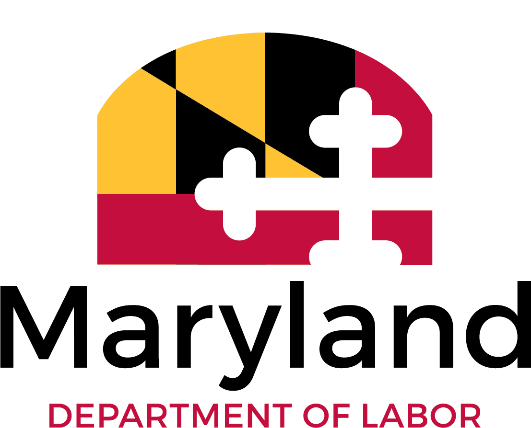 Thank you!
For questions on today’s presentation, contact:
James E. Rzepkowski
james.rzepkowski@maryland.gov
[Speaker Notes: CLOSING

I could go on, but I think I’m out of time!

What I hope you take away from my presentation is a desire to learn more about all the ways Labor is working to help individuals with barriers to employment overcome those barriers and how our programs can support your efforts in your communities.

Please feel free to reach out to me if you have any questions about today’s presentation!

Thank you for your time.]